Life Orientation: Life Skills
NQF 4
Compile a job application toolkit
Module 2
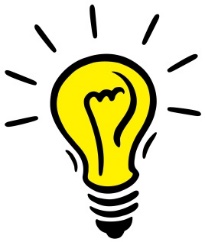 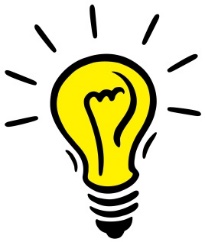 Think about it…
What else can you use when looking for a job, apart from your CV?
Is there a difference between a reference & a testimonial?
What can job-listing websites do for a jobseeker?
Unit 2.1
A job application toolkit
What is a toolkit?
A set of resources.
Include these in your toolkit to prepare to find a job:
CV
Job application letter or covering letter
Application forms
References, testimonials & certificates.
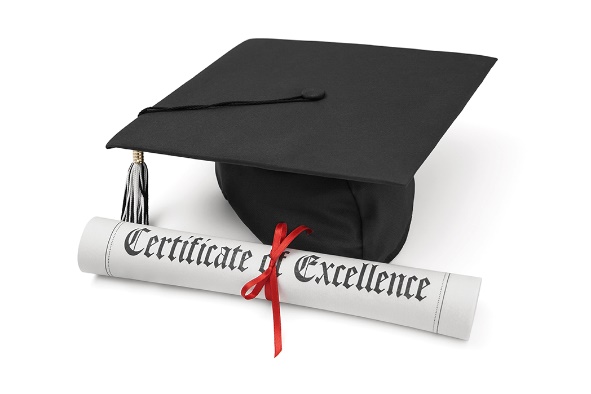 Your curriculum vitae (CV)
A summary of: 
Your personal details
Your education
Your qualifications
Your work experience
Your skills
Your community & social involvement.
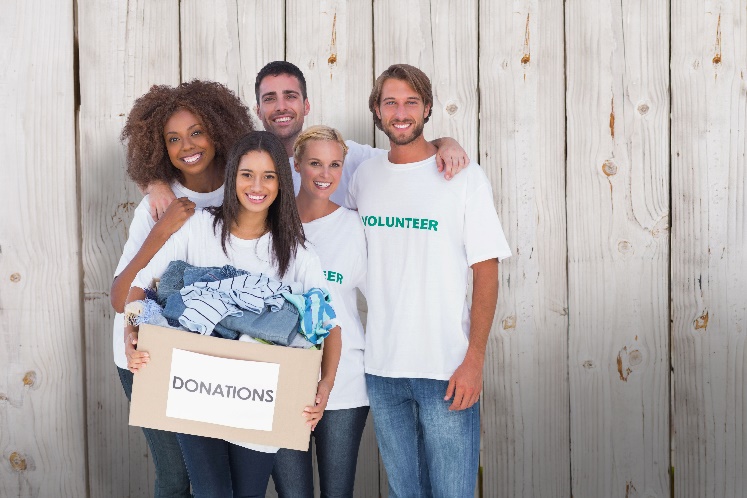 Your curriculum vitae (CV)
Format of a CV: 
Needs to be user-friendly
Needs to include necessary content
Should be brief
See Example 2.1 in your Student’s Book for a CV template.
Your curriculum vitae (CV)
Refer to Table 2.1 in your Student’s Book for examples of personal information in a CV.
Your curriculum vitae (CV)
A CV also includes: 
Your qualifications & skills
Your employment history (jobs, dates, positions & main responsibilities)
Other noteworthy information                (e.g. awards, memberships & hobbies).
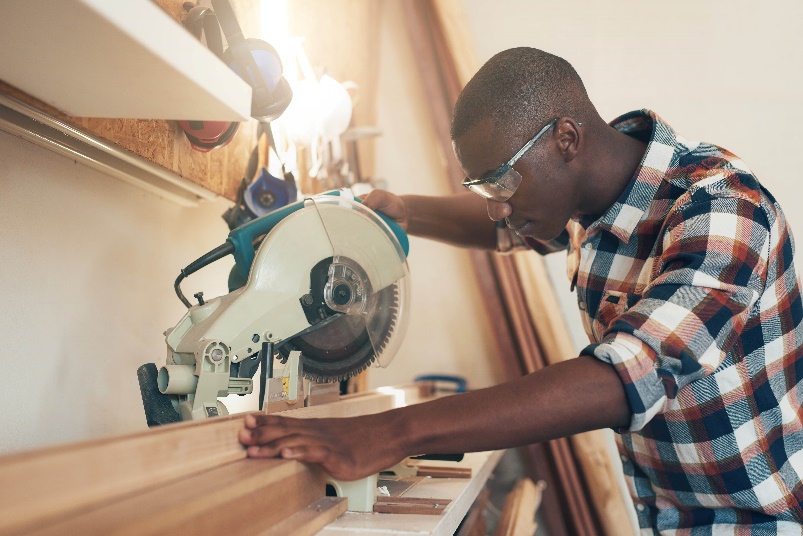 Click above to play this video.
Learning activity 2.1
Module 2
Test your knowledge of these sections by completing Learning activity 2.1 in your Student’s Book.
Updating a CV
Update regularly (at least once a year)
Have up-to-date references & testimonials
Adapt your CV to different situations
Ensure that all content is truthful.
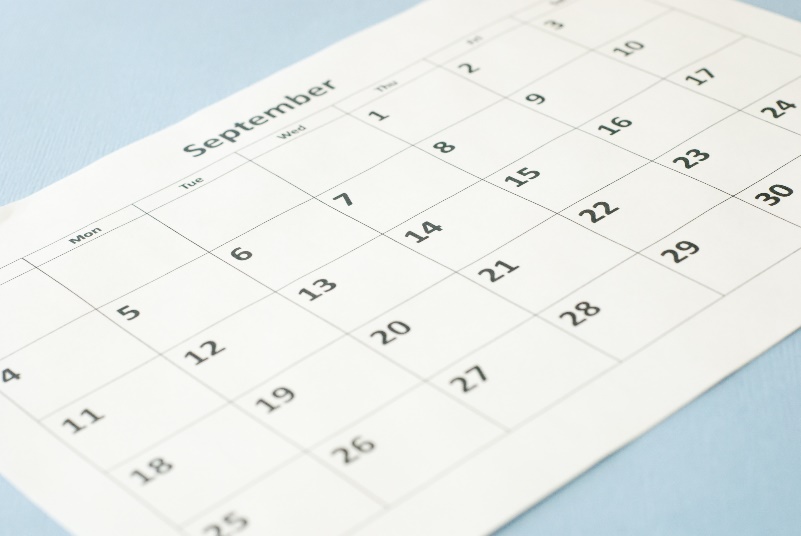 Learning activity 2.2
Module 2
Test your knowledge of this section – and create your own CV – by completing
Learning activity 2.2 in your Student’s Book.
Job application letter or covering letter
The first page of your application
Introduce yourself & explain why you are applying
Use full sentences & formal language; check your spelling & grammar
Type up & sign
See Box 2.1 & Example 2.4 in your Student’s Book.
Application forms
Some companies use a special form (see Example 2.5 in the Student’s Book).
This can be done:
In printed form & returningit to the company
By submitting an online form. 
Keep a copy for your records.
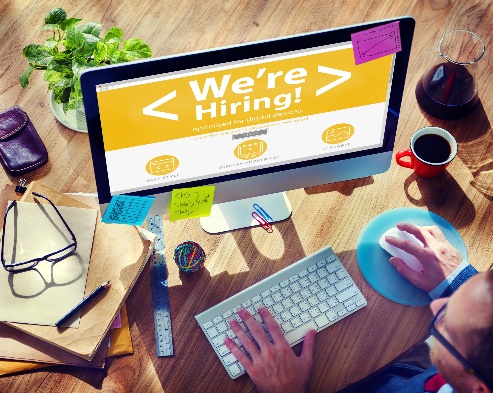 References & testimonials
Give prospective employers an idea of how others see you
References: 
Verbal recommendation
You need permission to include them on your CV
Supply name, job position, company name & contact details for three references.
References & testimonials
Testimonials: 
Formal letters from previous employees
Attach to CV
Need to include how they know you & how long they’ve known you
Highlight your character & best qualities.
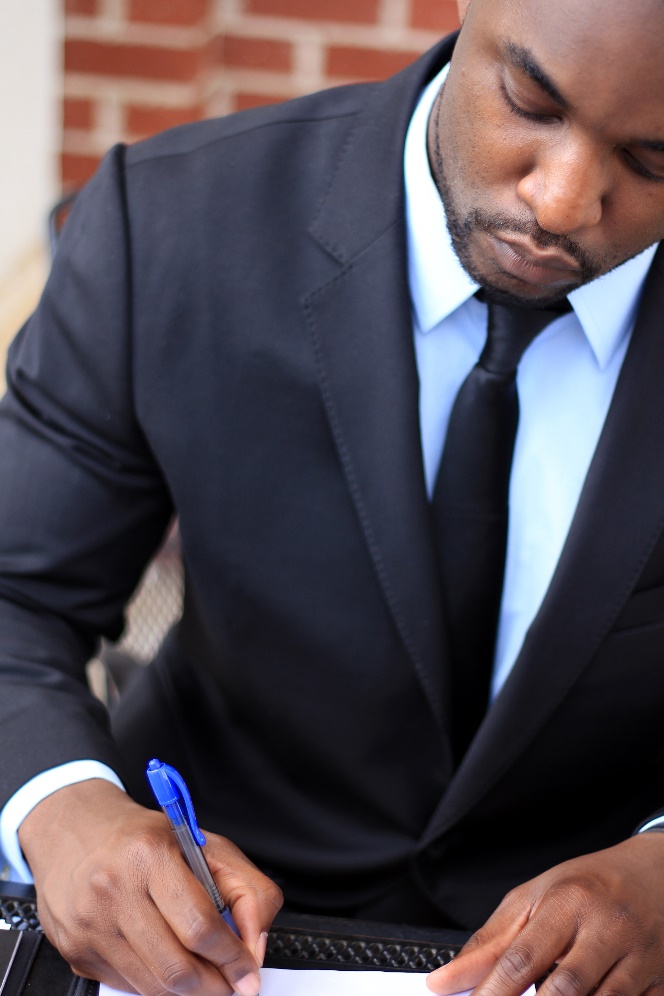 Learning activity 2.3
Module 2
Test your knowledge of this section – and practise filling in a sample job application – by completing Learning activity 2.3 in your Student’s Book.
Unit 2.2
Online applications & CVs
The value of posting a job application online
Benefits:
Submitted immediately
Cannot get lost
Consistent format          & presentation for         all applicants
Saves on printing.
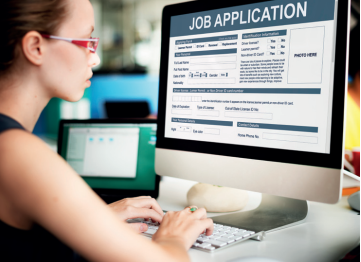 Figure 2.11: Online applications save time and money; however, if your application is successful, you will have to go for an interview, so choose the locations carefully
The value of posting a job application online
Disadvantages:
More competition for a job
May not allow for creativity/unique skills
Software may be programmed to reject certain responses
Temptation to apply for jobs in places you don’t want to move to
Lack of personal contact.
The value of posting a CV on the Internet
Benefits:
Available for recruiters worldwide
Employers can read your CV anytime & not just when looking to fill a vacancy
Eliminates unsuitable candidates
Saves on printing.
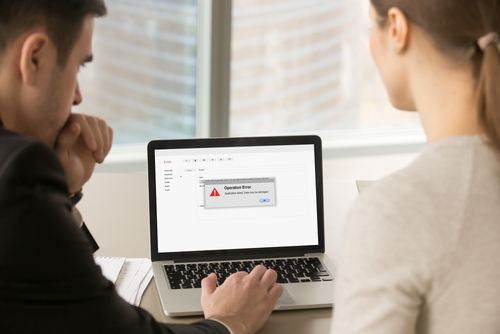 The value of posting a CV on the Internet
Disadvantages:
Your info is online for criminals to use
Your CV may be used in identity theft
People may learn about your clients
Someone might contact you for reasonsnot related to work.
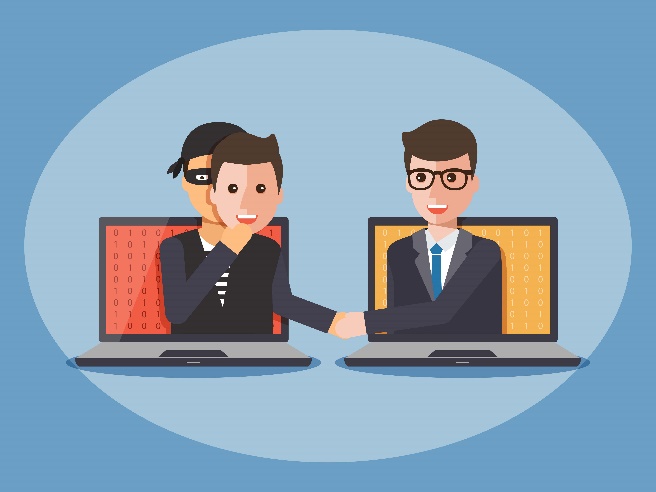 The procedure for applying & posting online
Use job-listing websites
Register (keep your password safe)
Find suitable job ads
Upload your CV or apply
Note if you want to receive job alerts 
Read articles with career advice.
Click above to play this video.
Learning activity 2.4
Module 2
Test your knowledge of this unit – and identify suitable websites for looking for a job – by completing  Learning activity 2.4 in your Student’s Book.
Module 2
Test your knowledge of this module by completing the Summative assessment of Module 2 in your Student’s Book.